Week 8
Hellenistic Civilization
Aftermath of the Peloponnesian War
Weakened Greek City-States
Rapid decline in military and economic power. 
Macedonia Emerges
Kingdom of Macedonia
Frontier region to north of Peloponnesus
King Philip II (r. 359-336 BCE) builds massive military 
350 BCE encroaches on Greek poleis to the south, controls region by 338 BCE
Philip and Macedon Hegemony
Machiavellian type of politician 
Unscrupulous leader who mixed the best of the barbaric with that of Greek culture 
Siege of Methone 
Deonsthenes of Athens 
Battle of Chaerona
Alexander the Great
356-323 BC
Tutored by Aristotle 
became king in 336 at the age of 20. Philip was assassinated by a Macedonian nobleman. 
Builds a massive army of 40,000 soldiers
Attacks Persia 336-35 BC
Darius  III
The Conqueror
“Alexander wept when he heard from Anaxarchus that there was an infinite number of worlds. When his friends asked if any accident had befallen him, he answered: ‘ Do you not think it a matter worthy of lamentation that when there is such a vast multitude of them, we have not yet conquered one?’” 
Plutarch, On the Tranquility of the Mind
the Cosmopolitan Ruler
After Persia makes rapid expansion throughout Mediterranean basin … rejected Darius offer to accept the lands to the west of the Euphrates River
332 BC enters Egypt where he was welcomed by the Egyptians.
332-326 BC the Battle of Gaugamela crushes Darius again whose army was over 250,000 men. 
Forges the first unified Greek Civilization and establishes the concept of cosmopolitanism 
Moves onto India and reaches the Indus Valley in 326 BC
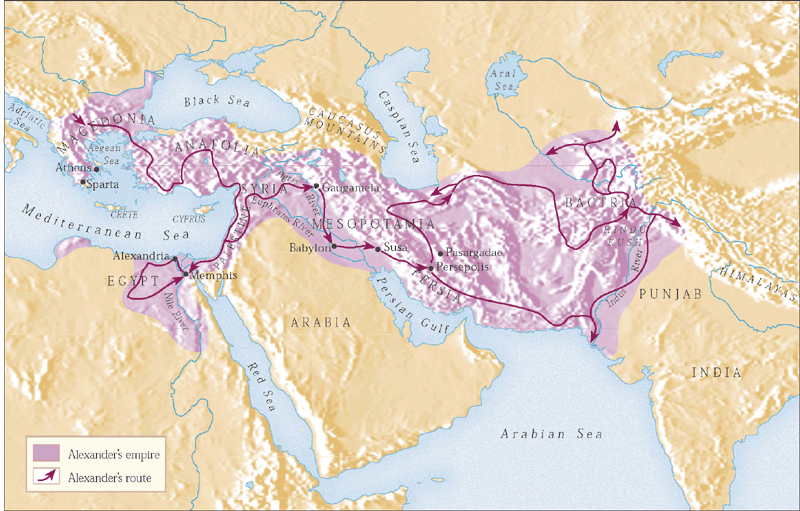 Cosmopolitan
Universal Empire - Hellenistic society characterized by mingling and exchange of cultures. 
Greek, Mesopotamian, Egyptian, Hebrew, and Persian traditions interact. 
Alexandria, Egypt
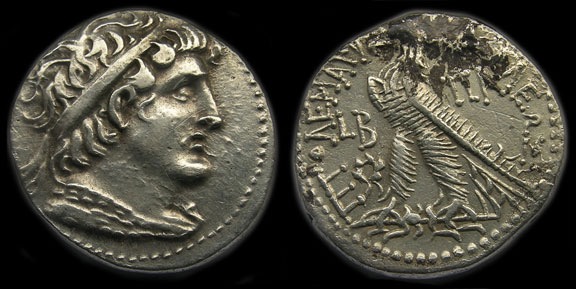 The Hellenistic Empires
After Alexander’s death in 323 BC competition for empire
Divided by generals
Antigonus: Greece and Macedon
Ptolemy: Egypt
Seleucus: Persian Achaemenid Empire
Economic integration, Intellectual cross-fertilization
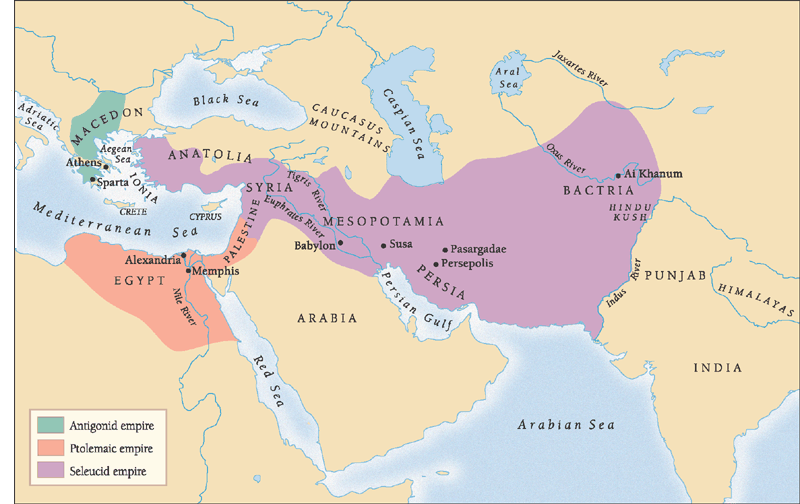 The Antigonid Empire
Smallest of Hellenistic Empires
Local dissent
Issue of land distribution
Heavy colonizing activity
The Ptolemaic Empire
Wealthiest of the Hellenistic empires
Established state monopolies
Textiles
Salt
Beer
Capital: Alexandria
Important port city
Major museum, library
The Seleucid Empire
Massive colonization of Greeks
Export of Greek culture, values as far east as India
Bactria
Ashoka legislates in Greek and Aramaic
Hellenistic Culture
Literature, History, and Art
Callimachus (305-240 BC) urged poets to write short poems. 
Theocritus (315-250 BC) wrote pastoral poetry 
Polybius (200-118 BC) leading Hellenistic historian 
Language - Greek Koine - literally “shared”
Developments of Science
Alexander brought surveyors, engineers, and architects to Asia Minor to collect data. 
Knowledge through the rational collection of data. The birth of analysis and research. 
Astronomy and Mathematics prevailed during the Hellenistic Age.
Eureka
Euclid (c.300 BC) applied reason to geometry 
The Golden Ratio 1.618
Archimedes of Syracuse (287-212 BC)  
Density - Water Placement
Hellenistic Philosophies
Hellenistic thinkers reflected the general anxiety pervading their society. Does this provide comfort? 
The View of Happiness
Epicureans
Pleasure, distinct from Hedonists
Stoics
Duty, virtue
Emphasis on inner peace
Skeptics
Doubted possibility of certainty in anything
Happiness as Pleasure
Hedonism = delight or gaining happiness from pleasure
Aristippus 435-356 BC
Happiness is the sum total of pleasures experienced during one’s lifetime.
Hedonist Assumptions
Everyone deserves as much pleasure as possible
Pleasure is automatically good.
No amount of pleasure is ever too much.
Absence of pleasure is a misfortune for which compensation is due
Happiness Is Avoiding Pain
Epicureanism is the happiness of not being in pain. 
Epicurus (341-270 B.C.)
Man only needs bread and water. Why?
Epicurean Assumptions
If we buy into Hedonism, then we are in constant need of pleasure. 
No one can sustain pleasure for prolonged periods of time. 
Avoid excess and seek out non-physical pleasures.
Happiness as Strategy for Survival
“When you come to the end of your rope, tie a knot” 
Stoicism teaches that pain is intrinsic to living. 
Don’t avoid the pain, cope with it.
Stoic Assumptions
Each of us can control our responses to external events.
“Life is what happens while we are out making plans.” 
True happiness is not a matter of circumstance, or good fortune but how we respond to what happens to us.
Stoic Minds
Zeno: (335-264 B.C.) 
Epictetus: (50-130 A.D.)
Happiness like sorrow is an idea or an attitude not an object or an event.
Skepticism
Cyrene (213-129 BC)
All ideas are only hypotheses 
Essential no beliefs are true and there is no way to truly be happy
Suspended judgement calms the mind and brings contentment
Cynicism
Diogenes (c.330 BC) met Alexander the Great 
Cultivate apathy, disdain, and discomfort
Society is that which restrains us from our true freedom. 
Role of the Individual - Solipsism
The Hellenistic Legacy
Greek civilization spread both east and west because of Alexander and his successor kings 
Cosmopolitanism emerged and was adapted by future civilizations 
Rome embodied it in law, institutions, and art
Christianity will also resonate with Stoic ideas of human equality, the notion of natural rights and the concept of universalism.
Next Week
Something Old, Something New … so much of what Rome did to emerge as a powerful Empire was predicated in the adaptation of past societies and civilizations. Be able to account for what Rome borrowed and what they created that was new. 
Consider Virgil’s great work the Aeneid as a prime example of this phenomenon.